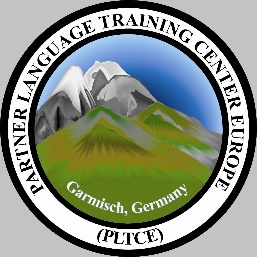 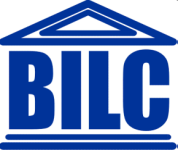 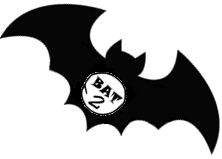 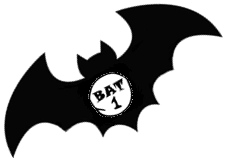 BAT2 Project Lessons Learned
David Oglesby

Partner Language Training Center Europe
Why Run Another BAT?
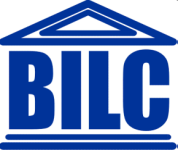 Grandpa, don’t you know that satisfaction killed the bat?
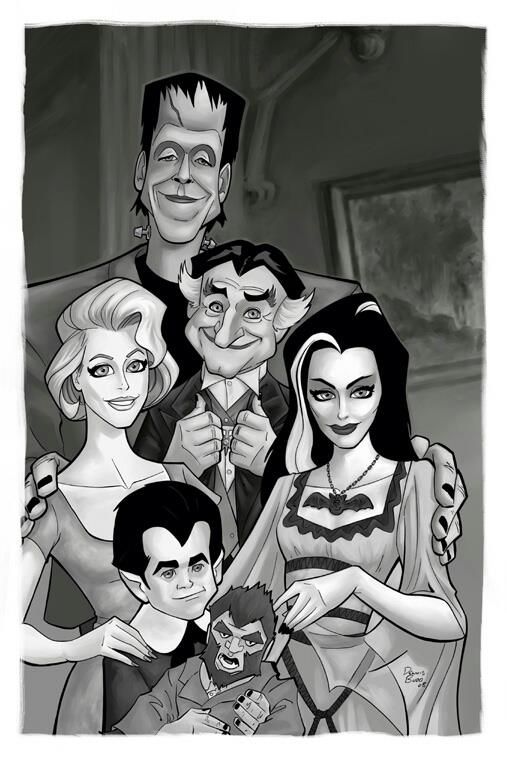 But curiosity brought it back!
Who’s bright idea was this?
BAT2 Purpose
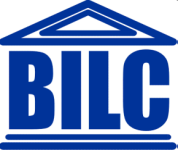 The 2nd Benchmark Advisory Test (BAT2) is used by Bureau for International Language Coordination (BILC) member nations in STANAG 6001-based test norming and calibration studies. Its use as a benchmark (external measure), the results of which can be compared and contrasted with the results of national tests in listening, speaking, reading, and writing, is advisory only in nature. BILC stakeholders can use data derived from comparing 21 unique national tests with the BAT2 to gauge the effectiveness of the community’s standardization and norming efforts (e.g., LTS, ALTS, and various BILC-sponsored events). Likewise, individual STANAG 6001 national testing teams can use results to compare rating consistency with other national testing teams.
Were There Lessons Learned?
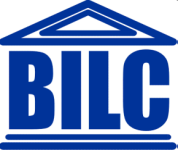 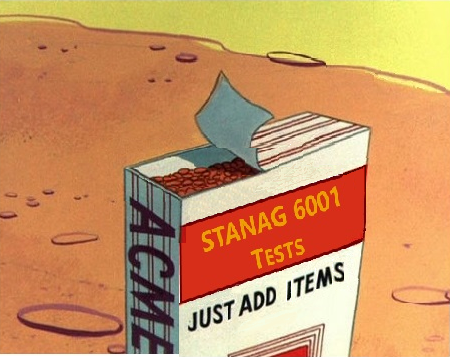 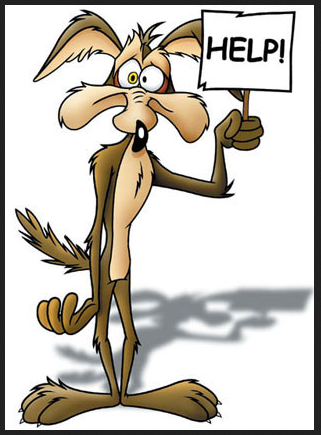 Even super geniuses need help!
It’s not that easy!
How Did We Collect Information?
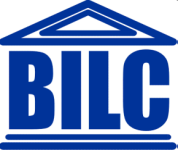 Thousands of email exchanges with the many BAT2 stakeholders
Teleconferences with ACTFL, LTI & BYU
Norming forums for testers/raters of Speaking and Writing
Questionnaire responses from test takers and proctors
Analysis of BAT2 scores vs. national testing SLPs
Analysis of Speaking/Writing rater agreement data
Post-facto review with subject matter experts
What Questions Did We Ask?
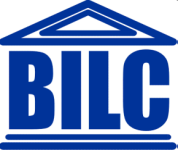 What were the results?
What went well?
What didn’t go well or had unintended consequences?
What would we do differently?
Were the project goals attained?
What surprises did the team have to contend with?
What were some technical lessons learned?
Which best practices should be implemented immediately?
What Were the Results?
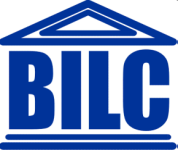 What Does That Mean?
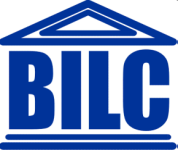 Were the Project Goals Achieved?
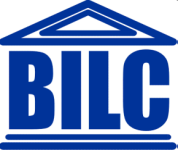 196 test takers from 18 countries took both the BAT2 and national STANAG 6001 tests
Our very own Allan, Corina, Julija, Martina, Tamar & Birgitte conducted all of the Speaking tests
Speaking & Writing test raters included the six testers as well as Gabriela, Irena, Jan, Krassimira, Nermin, Tadeja, Vlad, and, of course, Mary Jo & Elvira
BAT2-National score adjacency (within a plus level)
Listening – 73%	
Speaking – 88%
Reading – 74%
Writing – 89%
What Went Well?
All S & W testers/raters were intimate with STANAG 6001
New/updated test specs were written for Productive skills
Rater norming/retraining conducted before start of testing
Familiarization guides written for test takers
Writing test prompts trialled with 70+ test takers
Standardized administration procedures shared with proctors
High level of S & W rater agreement
Lots of new materials available for future BILC purposes
What Didn’t Go So Well?
L & R item writers were not intimate with STANAG 6001
L & R test specs were reverse engineered for existing tests
BILC community was not involved in item writing, moderation, etc.
Items were not trialled on a NATO-like population
Item/testlet parameters not established beforehand
Item response timing frustrated test takers
Inability to edit/enhance audio files affected overall quality
What Would We Do Differently?
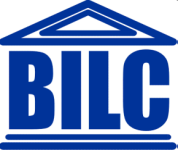 Ensure greater BILC community involvement in benchmark design, development, analysis, etc.
Follow the Roadmap to Validity process more closely
Develop all new L & R test items
Trial L & R items with NATO-like population
Provide timely norming feedback to S & W testers/raters
Attempt to get more nations involved in benchmark project
What Was Surprising?
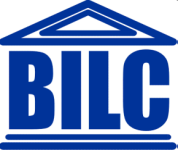 Most test takers felt that National STANAG 6001 tests were more difficult than BAT2 tests although, overall, BAT2 scores were lower
196 out of 200 scheduled test takers actually completed all four BAT2 assessments
All but one set of BAT2 S & W scores were within one level of national scores
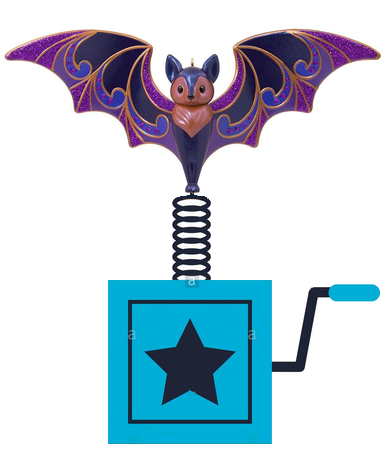 What Were Tech Lessons Learned?
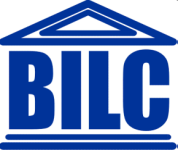 Configuring computers for an equivalent test-taking experience can be a challenge
screen sizes and resolution can vary
audio can vary in clarity and volume
 Telephonic delivery of the Speaking test must be tightly orchestrated
tester and test taker are geographically separated
long distance/calling card costs
connection is sometimes tenuous
long lead-in with instructions
What Best Practices Did We Discover?
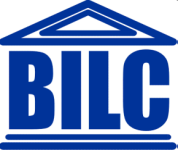 Run S & W rater norming session(s) before large-scale testing events
 Use blended/hybrid learning to increase exposure to norming materials and the number or samples rated
Collect test taker/proctor/rater feedback to conduct qualitative analysis
Lessons Learned
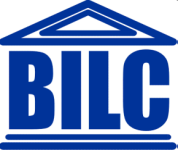 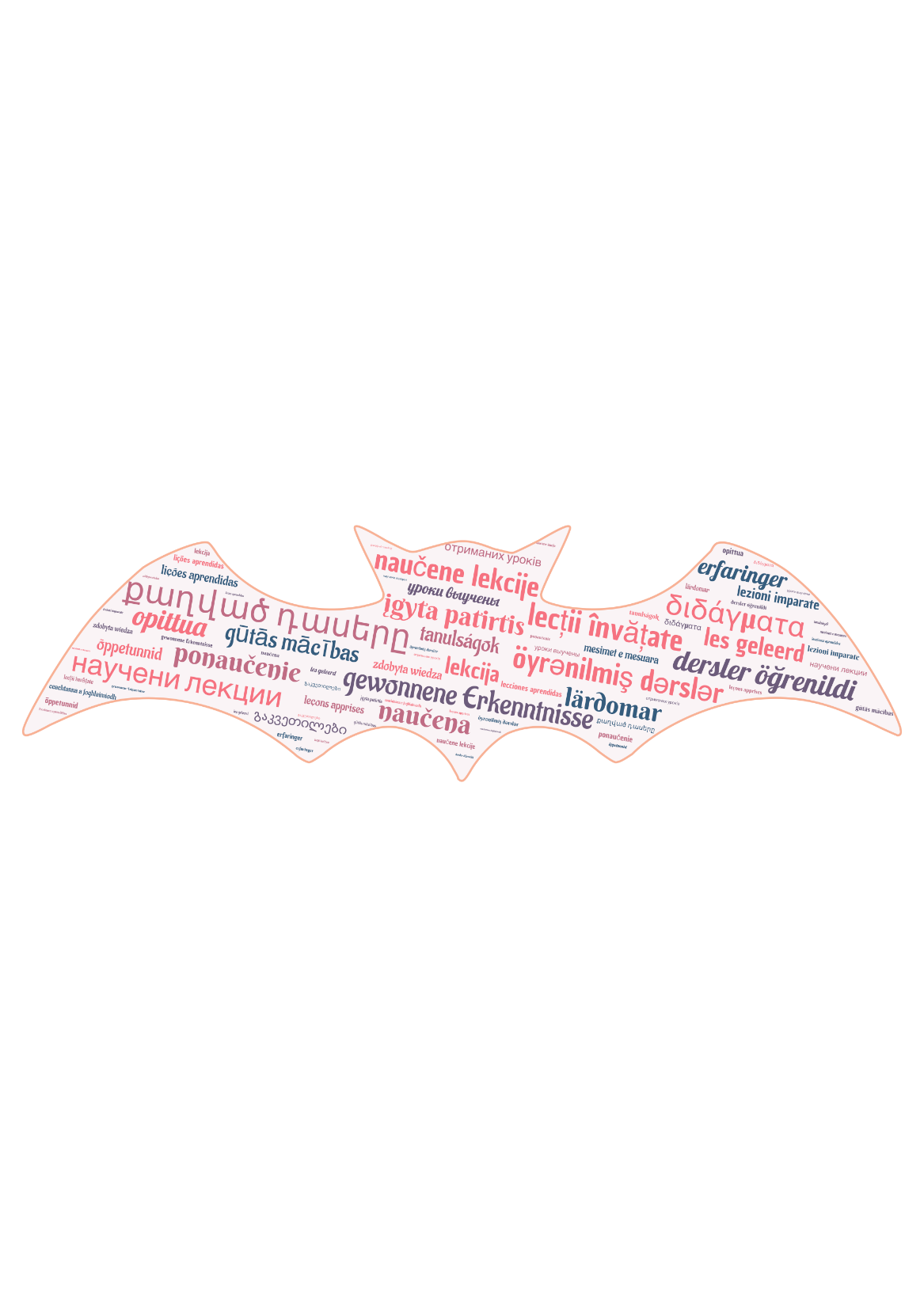 Y a-t-il des questions?